به نام خدا
دوره تست نفوذ و امنیت وب
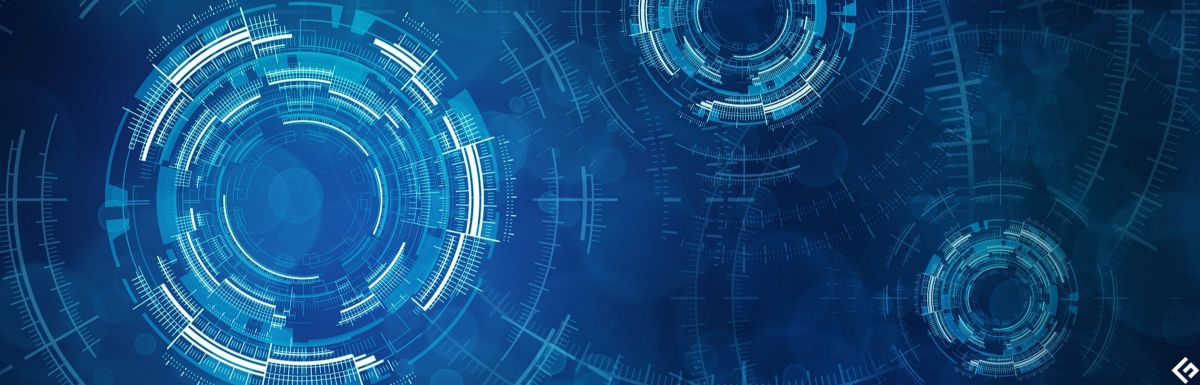 مدرس: فرهاد علی‌محمدی
ارائه شده توسط آزمایشگاه پژوهشی فضای سایبر دانشگاه تهران
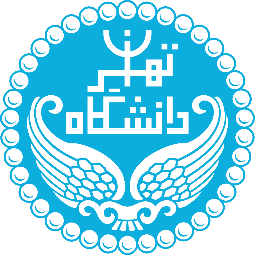 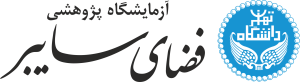 دانشگاه تهران
جلسه دوازدهم
Android API Sniffing
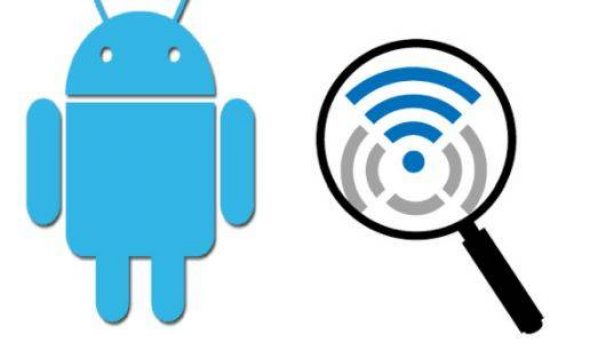 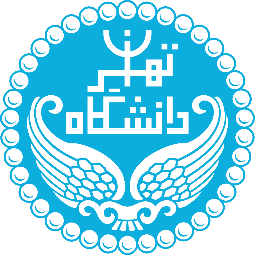 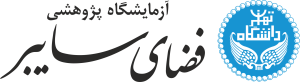 دانشگاه تهران